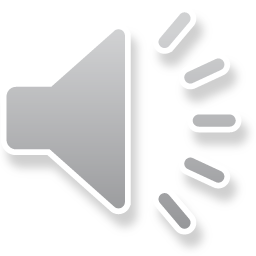 医学医药行业通用PPT模版
General template for medical and pharmaceutical industry
添加标题文字
目录
CONTENTS
Add your title
添加标题文字
添加标题文字
Add your title
Add your title
添加标题文字
Add your title
添加标题文字
Add your title
添加标题
添加标题
添加标题
添加标题
添加标题
添加标题
添加标题
您的标题
您的标题
您的标题
您的标题
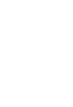 单击此处添加标题
再次录入上述图表的综合描述说明，再次录入上述图表的综合描述说明
再次录入上述图表的综合描述说明，再次录入上述图表的综合描述说明
再次录入上述图表的综合描述说明，再次录入上述图表的综合描述说明
再次录入上述图表的综合描述说明，再次录入上述图表的综合描述说明
单击此处添加标题
添加标题
添加标题
添加标题
添加标题
您的内容打在这里，或者通过您的内容打在这里，或者您的内容打在这里，
您的内容打在这里，或者通过您的内容打在这里，或者您的内容打在这里，
您的内容打在这里，或者通过您的内容打在这里，或者您的内容打在这里，
您的内容打在这里，或者通过您的内容打在这里，或者您的内容打在这里，
添加
内容
添加
内容
添加
内容
添加
内容
添加标题
添加标题
添加标题
单击此处添加标题
此处添加详细文本描述，建议与标题相关并符合整体语言风格，语言描述尽量。
此处添加详细文本描述，建议与标题相关并符合整体语言风格，语言描述尽量。
此处添加详细文本描述，建议与标题相关并符合整体语言风格，语言描述尽量。
此处输入文本
此处输入文本
标题
标题
此处输入文本
此处输入文本
标题
标题
此处输入文本
此处输入文本
此处输入文本
此处输入文本
添加标题
添加标题
添加标题
添加标题
添加标题
添加标题
添加标题
单击此处添加标题
添加标题文字
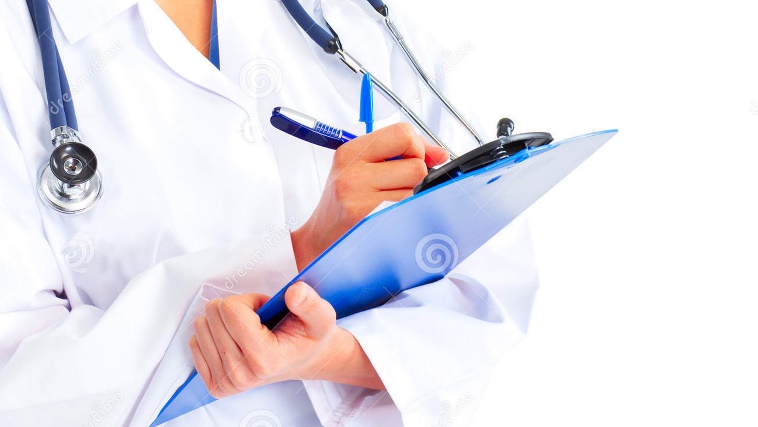 您的内容打在这里，或者通过复制您的文本后，在此框中选择粘贴，并选择只保留文字。您的内容打在这里，或者通过通过复制您的文本。
添加标题文字
您的内容打在这里，或者通过复制您的文本后，在此框中选择粘贴，并选择只保留文字。您的内容打在这里，或者通过通过复制您的文本。
您的内容打在这里，或者通过复制您的文本后，在此框中选择粘贴，并选择只保留文字。您的内容打在这里，或者通过复制您的文本后，在此框中选择粘贴，并选择只保留文字。您的内容打在这里，或者通过复制您的文本后，在此框中选择粘贴，并选择只保留文字nic。您的内容打在这里，或者通过复制您的文本后，在此框中选择粘贴，并选择只保留文字。
添加标题文字
您的内容打在这里，或者通过复制您的文本后，在此框中选择粘贴，并选择只保留文字。您的内容打在这里，或者通过通过复制您的文本。
单击此处添加标题
添加标题内容
此处添加详细文本描述，建议与标题相关并符合整体语言风格，语言描述尽量简洁生动。尽量将每页幻灯片的字数控制在 200字以内。
添加标题内容
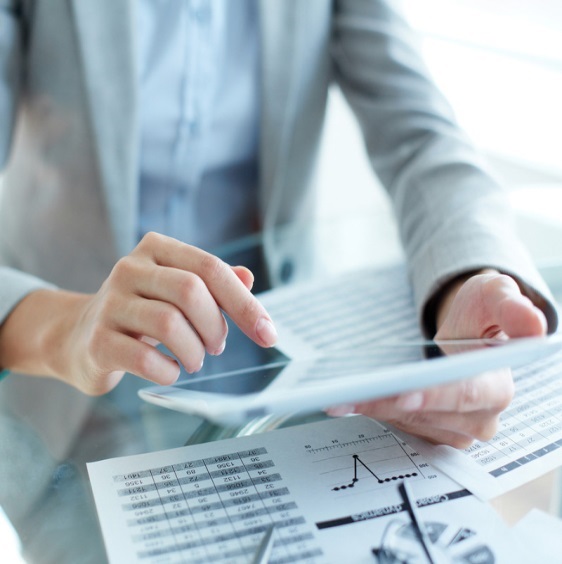 此处添加详细文本描述，建议与标题相关并符合整体语言风格，语言描述尽量简洁生动。尽量将每页幻灯片的字数控制在 200字以内。
添加标题内容
此处添加详细文本描述，建议与标题相关并符合整体语言风格，语言描述尽量简洁生动。尽量将每页幻灯片的字数控制在 200字以内。
单击此处添加标题
01
输入相关标题
这里输入简单的文字概述这里输入简单文字概述简单的文字概述这里输入简单的文字概述这里输入简单
输入相关标题
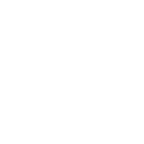 这里输入简单的文字概述这里输入简单文字概述简单的文字概述这里输入简单的文字概述这里输入简单
02
添加标题
添加标题
添加标题
添加标题
添加标题
添加标题
添加标题
单击此处添加标题
01
添加标题
点击添加文字信息内容
点击添加文字信息内容
点击添加文字信息内容
这里输入图片的说明性文本
02
这里输入图片的说明性文本
添加标题
点击添加文字信息内容
点击添加文字信息内容
点击添加文字信息内容
03
这里输入图片的说明性文本
单击此处添加标题
添加标题
请在这里输入段落文本内容请在这里输入段落文本内容
添加标题
请在这里输入段落文本内容请在这里输入段落文本内容
添加标题
请在这里输入段落文本内容请在这里输入段落文本内容
添加标题
请在这里输入段落文本内容请在这里输入段落文本内容
单击此处添加标题
请输入您的文字  请输入您的文字 请输入您的文字
请输入您的文字  请输入您的文字 请输入您的文字
01
请输入您的文字  请输入您的文字 请输入您的文字
请输入您的文字  请输入您的文字 请输入您的文字
02
01单击添加标题
02单击添加标题
03单击添加标题
请输入您的文字  请输入您的文字 请输入您的文字
请输入您的文字  请输入您的文字 请输入您的文字
03
单击此处添加标题
点击此处增加文本
点击此处增加文本
点击此处增加文本
点击此处增加文本
点击此处增加文本
点击此处增加文本
添加标题
添加标题
添加标题
添加标题
添加标题
添加标题
添加标题
您的标题
您的标题
您的标题
单击此处添加标题
再次录入上述图表的综合描述说明，再次录入上述图表的综合描述说明
再次录入上述图表的综合描述说明，再次录入上述图表的综合描述说明
再次录入上述图表的综合描述说明，再次录入上述图表的综合描述说明
单击此处添加标题
请输入您的标题
A
这里输入您的文字这里输入您的文字这里输入您的文字这里输入您的文字这里输入您
请输入您的标题
B
这里输入您的文字这里输入您的文字这里输入您的文字这里输入您的文字这里输入您
01
02
03
04
单击此处添加标题
此处输入文本
此处输入文本
此处输入文本
此处输入文本
此处输入文本
此处输入文本
此处输入文本
此处输入文本
此处输入文本
此处输入文本
此处输入文本
此处输入文本
添加标题
添加标题
添加标题
添加标题
添加标题
添加标题
添加标题
单击此处添加标题
■请输入您标题
■请输入您标题
这里可以输入可长可短的段落文字这里可以输入可长可短的段落文字这里可以输入可长可短的段落文字这里可以输入可长可
添加标题
添加标题
这里可以输入可长可短的段落文字这里可以输入可长可短的段落文字这里可以输入可长可短的段落文字这里可以输入可长可
添加标题
■请输入您标题
这里可以输入可长可短的段落文字这里可以输入可长可短的段落文字这里可以输入可长可短的段落文字这里可以输入可长可
单击此处添加标题
单击添加标题
单击添加标题
您的内容打在这里，或者通过复制您的文本后，在此框中选择粘贴，并选择只保留文字。您的内容打在这里，或者通过复制您的文本后，在此框中选择粘贴。
您的内容打在这里，或者通过复制您的文本后，在此框中选择粘贴，并选择只保留文字。您的内容打在这里，或者通过复制您的文本后，在此框中选择粘贴。
单击添加标题
单击添加标题
您的内容打在这里，或者通过复制您的文本后，在此框中选择粘贴，并选择只保留文字。您的内容打在这里，或者通过复制您的文本后，在此框中选择粘贴。
您的内容打在这里，或者通过复制您的文本后，在此框中选择粘贴，并选择只保留文字。您的内容打在这里，或者通过复制您的文本后，在此框中选择粘贴。
A
B
C
D
单击此处添加标题
添加标题
添加标题
此处添加详细文本描述，建议与标题相关并符合整体语言风格。
此处添加详细文本描述，建议与标题相关并符合整体语言风格。
01
04
02
03
添加标题
添加标题
此处添加详细文本描述，建议与标题相关并符合整体语言风格。
此处添加详细文本描述，建议与标题相关并符合整体语言风格。
单击此处添加标题
添加标题
添加标题
添加标题
添加标题
添加标题
此处添加详细文本描述，建议与标题相关并符合整体语言风格，语言描述尽量简洁生动。尽量将每页幻灯片的字数控制在200字以内
此处添加详细文本描述，建议与标题相关并符合整体语言风格，语言描述尽量简洁生动。尽量将每页幻灯片的字数控制在200字以内
此处添加详细文本描述，建议与标题相关并符合整体语言风格，语言描述尽量简洁生动。尽量将每页幻灯片的字数控制在200字以内
此处添加详细文本描述，建议与标题相关并符合整体语言风格，语言描述尽量简洁生动。尽量将每页幻灯片的字数控制在200字以内
此处添加详细文本描述，建议与标题相关并符合整体语言风格，语言描述尽量简洁生动。尽量将每页幻灯片的字数控制在200字以内
演示完毕，感谢您的聆听
General template for medical and pharmaceutical industry